TAG Meeting
Gartner Project Overview
Prepared for 
DG MARE
17-06-16
version 1.0
What are the project objectives?
[Speaker Notes: Identify the services that would enable and enhance the information exchange in the Maritime domain as well as look at the developed CISE interoperability solutions]
What is the project approach and which deliverables and concrete next steps are realised and planned?
Missions
Belgium 
Romania 
Sweden
Spain
Portugal
Deliverables
A set of tools and criteria to enable gathering and assessment of end-users views and needs
Next Steps 
Mission Finland
Other member state missions after the summer (to be confirmed)
Deliverables
Mission findings and Data Collection Tables (confirmed with MS)
What activities are conducted by both Authorities and the Commission?
Step 1
Prepare
Step 2
Execute
Step 3
Validate
By National Authorities 
Introductory Presentation of the Authority
Preparatory questionnaire
Pre-read workshop methodology

By European Commission
CISE Presentation
Gartner Visionary Presentation
Briefing package
Jointly
Mission Opening including CISE and Gartner presentation
Conduct workshops on Operational Scenarios with each authority
Mission Closing with key overall conclusions
By National Authorities
Validate and complement Mission findings
Validate and complement Data collection tables

By European Commission
Develop and amend findings
Develop and amend data collection tables
[Speaker Notes: In order to be effective during the missions it is important that both the Authorities and the commission is prepared]
In detail, how are the workshops with National Authorities being executed?
During workshops with National Authorities two operational scenarios are discussed in depth
High level description
Identify actors
Detail scenario
Enrich scenario
When
Before workshop
During workshop
During workshop
During workshop
Prepare 2 operational scenarios through the  3 phases below
Identify all actors Identify primary actor
Document operational scenario as-is from primary actors view
Information services and data elements to improve operational scenarios
Description
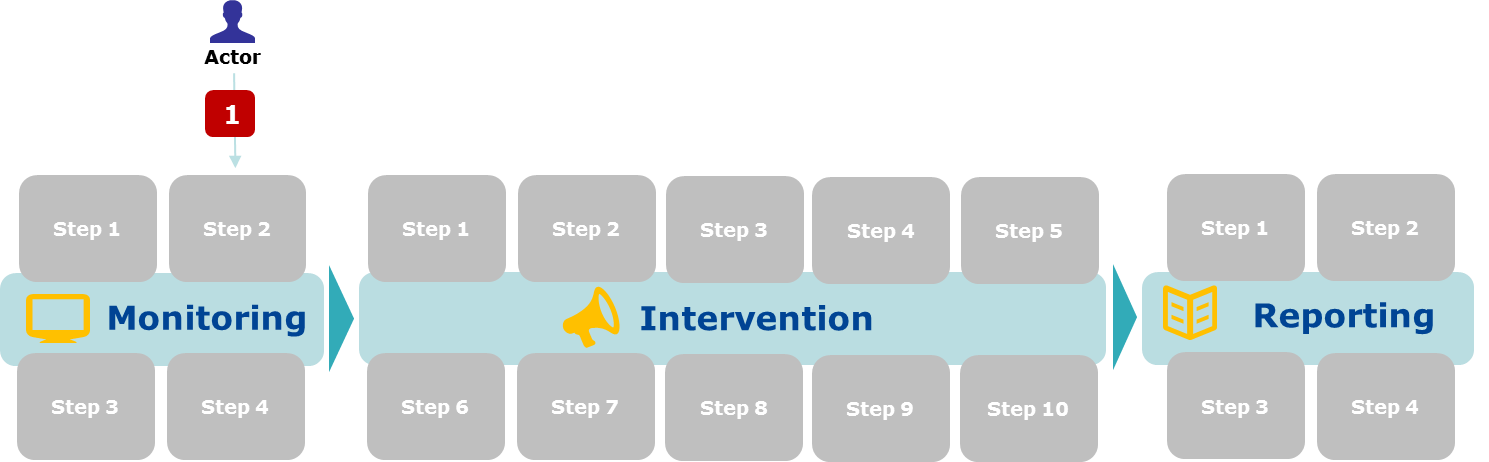 Monitoring
Intervention
Reporting
[Speaker Notes: Operational scenarios:
Biz process = Steps
Biz object = General data type
Biz actors = authorities/Ucs

Information service:
Data object = Specific data type
Biz logic = Functionality/ies
Information service = Combination of Data object & Biz logic]
Which Operational Scenarios are evaluated together with National Authorities?
Operational Scenario 
High level description
Phases
Intervention
Monitoring
Scenario
Description
Remote Intervention for an oil spill/pollution situation
Description - a vessel is suspected of polluting in the EEZ (exclusive economic zone). You identify that it is a Chinese tanker.
1
Search and Rescue operation
A SOS signal is received in the TW (territorial waters) close to the neighbor's waters. You identify that it is a cruise ship with over 400 passengers on board.
2
Countering illegal trafficking operation
You get a notification of a vessel suspected of transporting immigrants/drugs in the EEZ. You identify that it is a leisure ship under a foreign flag.
3
Reporting
You notice suspicious (IUU) behavior of a vessel in a fishing area in the EEZ. You identify that it is a fishing boat from a neighboring country.
4
Fisheries control operation
What are the main outcomes of the project to date? (1/3)
National Authorities …
highly welcomed that CISE engaged directly with them on tangible operational scenarios
have expressed their views on CISE and the value it could bring for them

The EC has gained a deeper understanding of National Authority’s …
current operational procedures and processes
current IT legacy systems that support these processes
needs in terms of information services

A number of common needs and barriers to a successful implementation of CISE have been identified:
Need for increased trust amongst the National Authorities
Enable trust-building by initiating small-scale CISE pilots
A change of mindset from ‘information is power’ to ‘the power of sharing’  is required to enable cross-border, cross-sector information exchanges
Better communication on implementation planning for CISE (EU and MS level)
What are the main outcomes of the project to date? (2/3)
An initial number of common data elements and operational needs have been derived from the mission findings
Scenarios
Operational needs
Data Elements
Search function
Notification function
Communications (chat, …)
Route planning
Service Aggregation
Asset coordination
Risk analysis
Statistics
Countering illegal trafficking operation
Vessel (contact) information
(Historical) position and movement
Crew/passenger list
Search and Rescue operation
Event summary
Cargo content
Remote Intervention Oil Pollution
Black lists
Ongoing interventions
Weather conditions
Fisheries control operation
Risk assessment
Legend: required by 
4 Ops scenarios
3 Ops scenarios
2 Ops scenarios
1 Ops scenario
Assets/resources available
What are the main outcomes of the project to date? (3/3)
Preliminary analysis of the mission findings lists the following five key services
What are the next steps for the project going forward?
Plan additional Member State missions after the summer break
Further analyse commonalities in terms of needs or barriers across Member State Missions 
Consolidate and harmonise findings 
Evaluate identified information services based on three main criteria
Business Impact
Technical Complexity
Cost
Prioritise high value-added information services 
Develop Service Specification for prioritised information services in the frame of CISE Data and Service model
Propose high value-added services to the EUCISE2020 for implementation